Semantisatieverhaal A:
Vroeger ging ik vaak met mijn buurjongens spelen. Als ik dan mijn buurjongens ophaalde, kreeg ik altijd dit advies van de buurvrouw: “niet dichtbij de sloot komen en samen blijven”. Dat was volgens haar het beste wat je kunt doen, de raad. Ook zei ze altijd: “Je moet de jongens goed in de gaten houden hoor”! Goed op ze letten.Mijn buurjongens en ik gingen altijd samen naar het parkje achter ons huis. We hoopten altijd dat we iets zouden vinden. Dat vonden we behoorlijk (erg, flink) spannend! We vonden een keer botten van een dier. Dat was gaaf! Eén bot zagen we zo liggen. Daarna verwijderden we voorzichtig wat zand en mos, we haalden dat eerst weg, en toen vonden we nog meer botten. Sommige botten zaten nog aan elkaar; een gewricht van een pootje! Het gewricht is de plek waar je je lichaam kunt buigen (bijvoorbeeld een knie). Snel gingen we terug naar huis en de buurvrouw controleerde de botten. Ze ging kijken of alles goed is. Het waren botten van een vogel, zei ze. Ook gaf ze weer advies: “Vogels die dood zijn gegaan kunnen ziek zijn geweest. Je kunt besmet raken als je ze aanraakt! Besmetten betekent een ziekte aan iemand doorgeven. Het is beter om handschoenen te dragen als je botten opraapt”. Deze vogel was al héél erg lang geleden dood gegaan. Er waren alleen nog een paar botten over, dus het was onschuldig. Het was niet gevaarlijk. Hier zouden we niet besmet door raken. Maar het was een goed advies van de buurvrouw! Wel zielig dat vogels doodgaan als ze ziek zijn hè? Ik zou ze het liefst laten behandelen door een dierenarts. Ze proberen beter te maken. Maar ja…
Thuis noteerden of schreven we op in een schriftje wat we hadden gevonden in het park. We schreven de datum erbij en waar we het precies hadden gevonden. Dat schriftje heb ik altijd bewaard en ik heb het thuis nog ergens liggen. Hebben jullie ook wel eens botten gevonden in de natuur?
A
[Speaker Notes: Woordenoverzicht
het advies: wat je volgens iemand het beste kunt doen, de raad
behoorlijk: erg, flink
onschuldig: niet gevaarlijk
verwijderen: weghalen
besmetten: een ziekte aan iemand doorgeven
behandelen: proberen beter te maken
het gewricht: de plek waar je je lichaam kunt buigen (bijvoorbeeld een knie)
controleren: kijken of alles goed is
noteren: opschrijven
in de gaten houden: letten op]
Gerarda Das
Antoinette Duijf
Marjan ter Harmsel
Mandy Routledge
Francis Vrielink
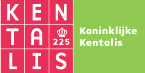 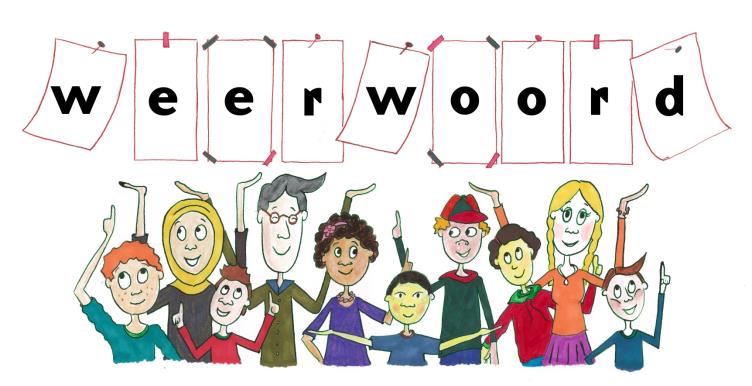 Week 15 – 8 april 2025
Niveau A
het advies
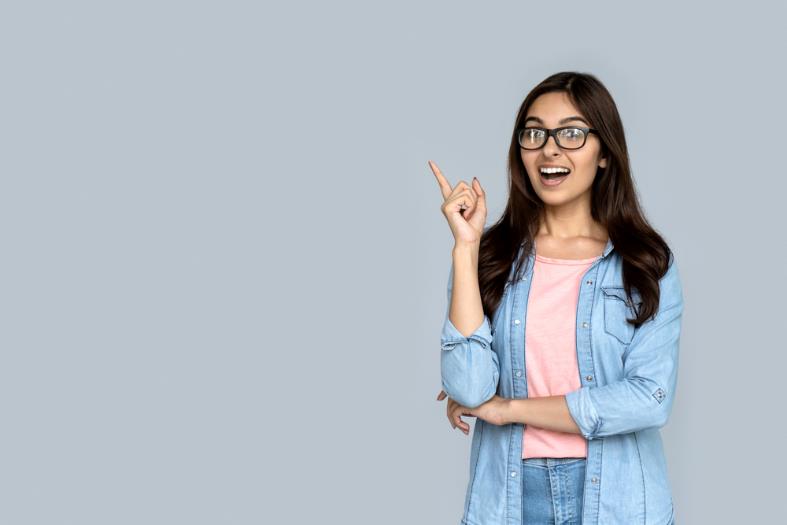 in de gaten houden
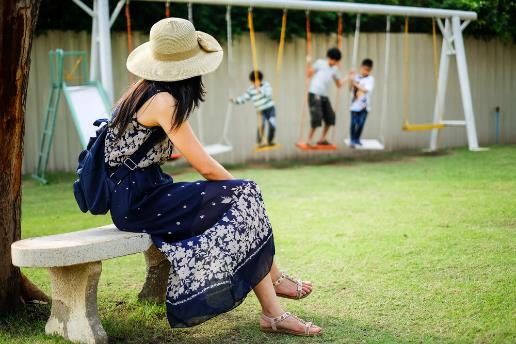 behoorlijk
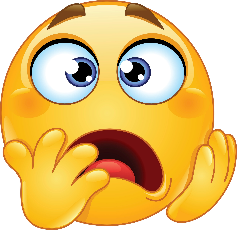 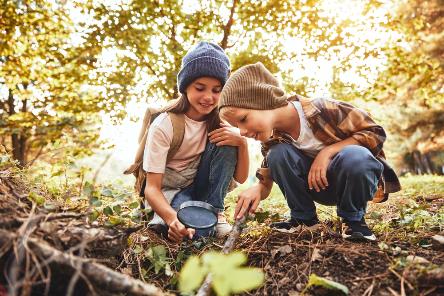 verwijderen
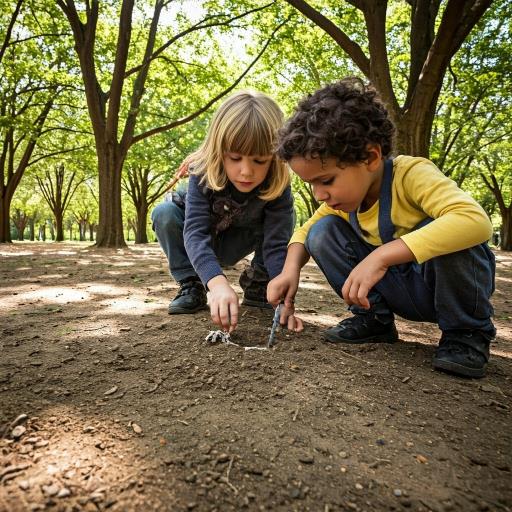 het gewricht
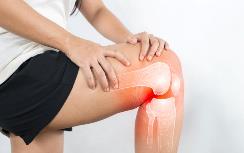 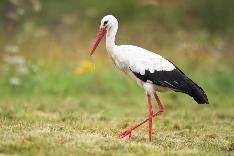 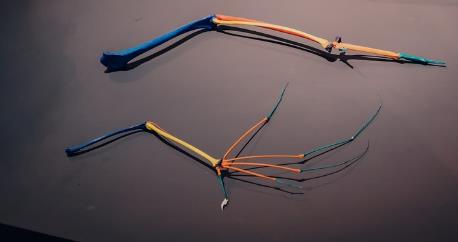 controleren
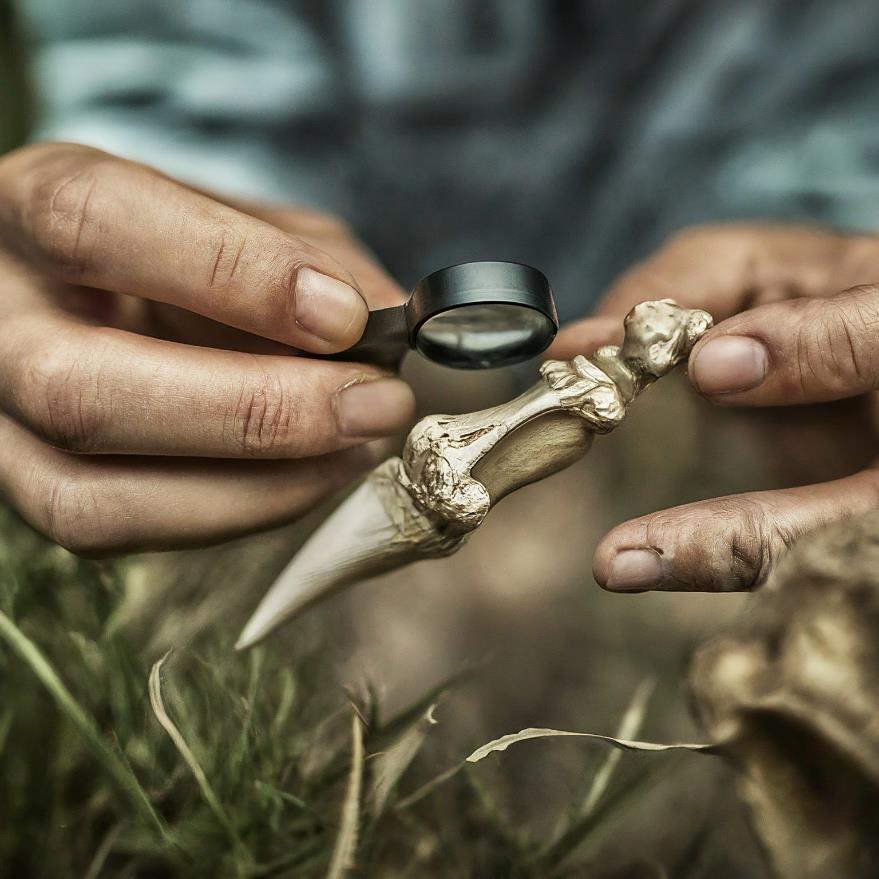 besmetten
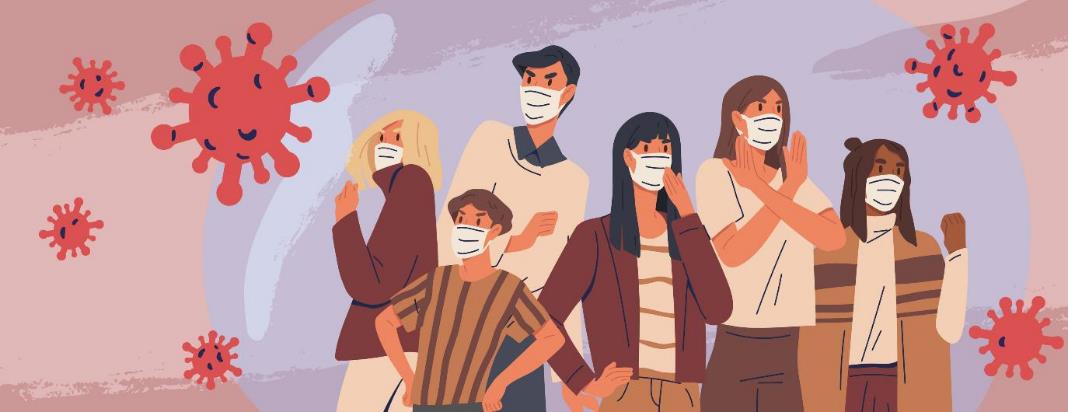 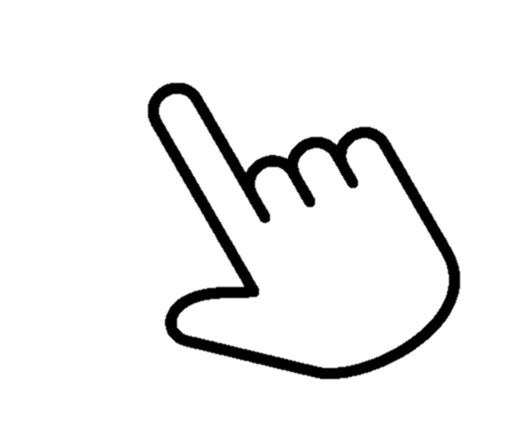 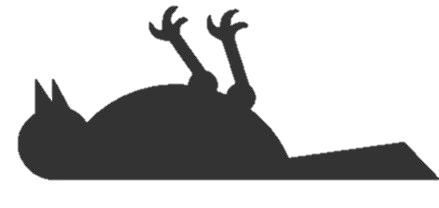 onschuldig
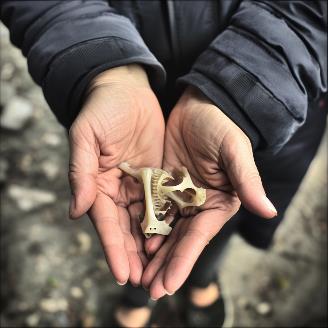 behandelen
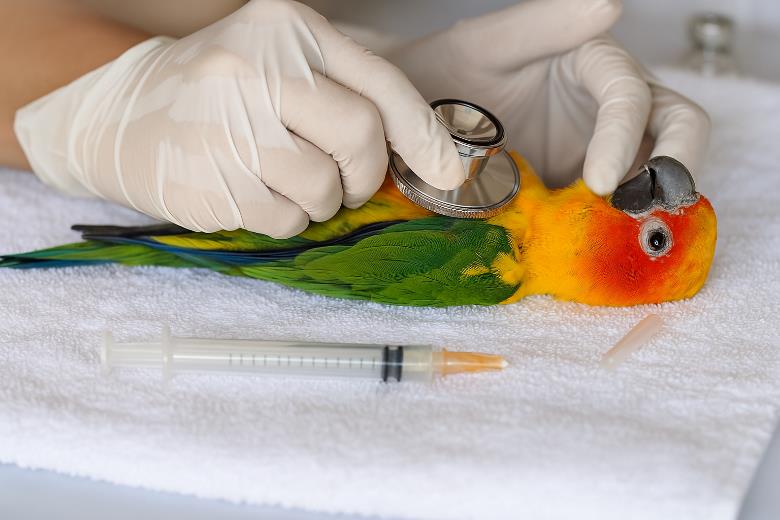 noteren
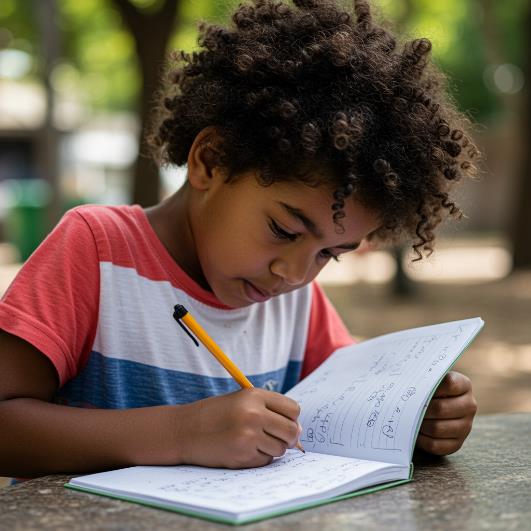 Op de woordmuur:
ontsmetten
besmetten
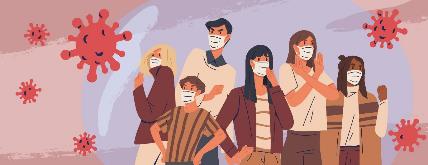 = desinfecteren
 
 
 
  



Als je bang bent om een virus te krijgen, kun je je handen ontsmetten.
= een ziekte aan iemand doorgeven
 
 
 
 
   

Als je een dode vogel aanraakt, kan je besmet raken.
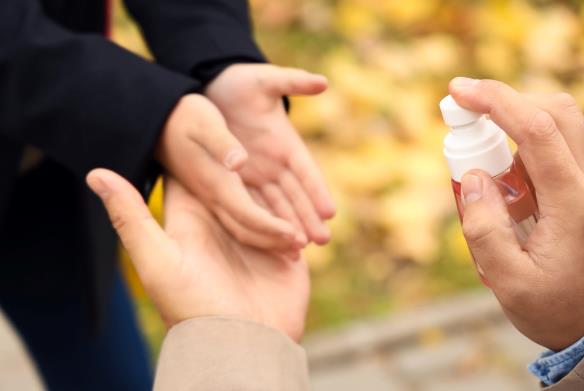 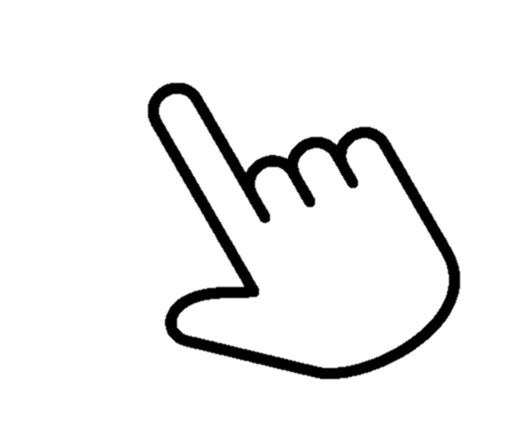 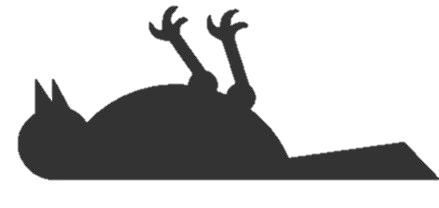 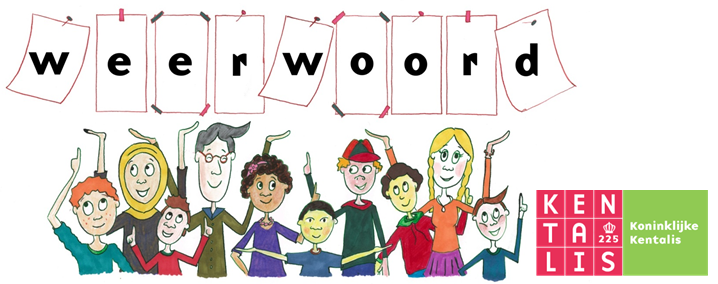 nauwelijks
behoorlijk
= bijna niet
 
 
 
  



Het is nauwelijks spannend om op de bank te zitten niksen.
= erg, flink

 
 
 
 
   

We vonden het behoorlijk spannend om te gaan zoeken in het park.
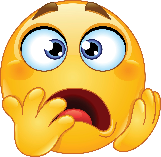 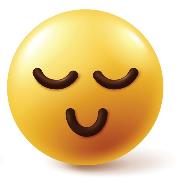 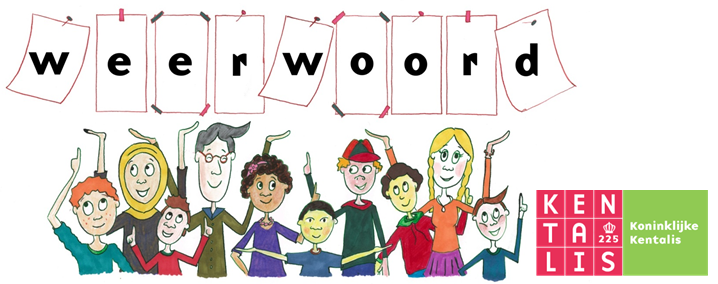 schadelijk
onschuldig
= als iets schade veroorzaakt
 
 
  



Het oppakken van een dode vogel kan schadelijk zijn voor je.
= niet gevaarlijk

 
 
 
 
   

Het oppakken van deze botten is onschuldig.
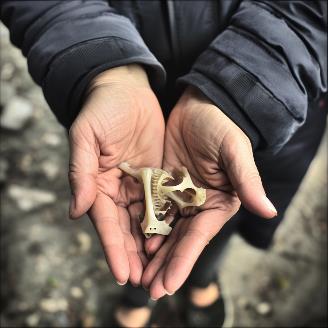 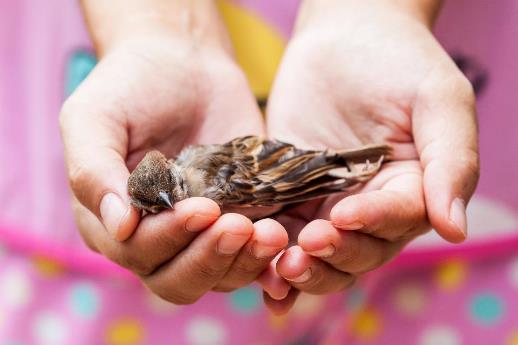 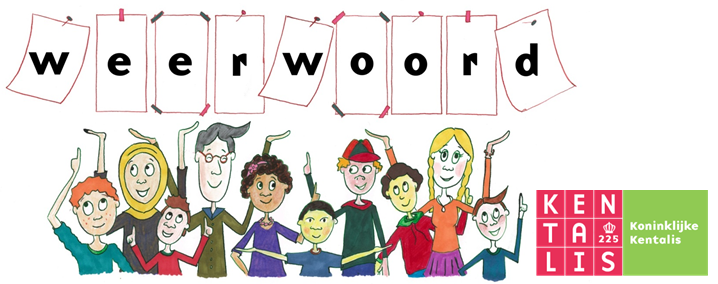 toevoegen
verwijderen
= erbij doen

 
 

 
 
     
Door zand toe te voegen werd het dier begraven.
= weghalen

 
 
 
  



Zij verwijderen het zand en zien de botten.
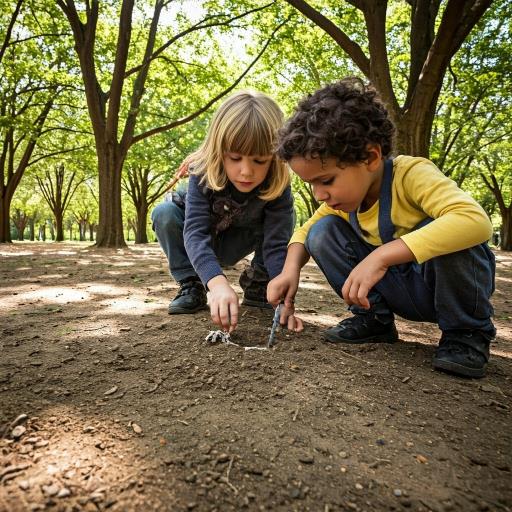 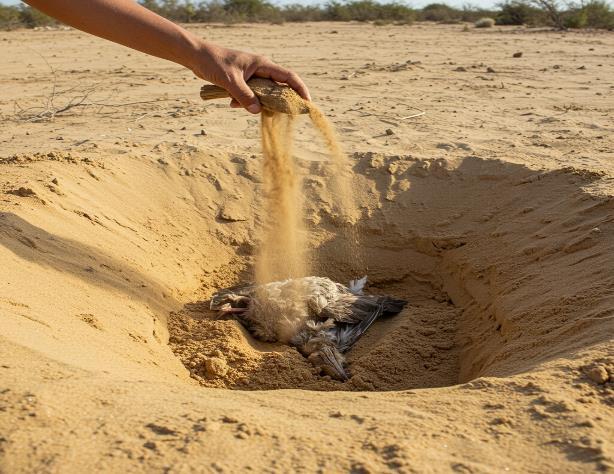 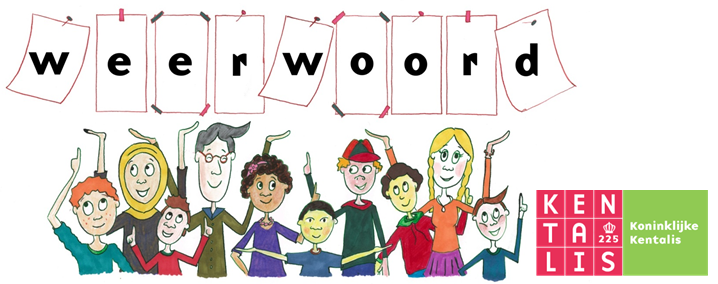 verwaarlozen
behandelen
= te weinig aandacht besteden aan 
 
 
  




Deze vogel wordt verwaarloosd.
= proberen beter te maken
 
 
 
 
   

De dierenarts behandelt de vogel.
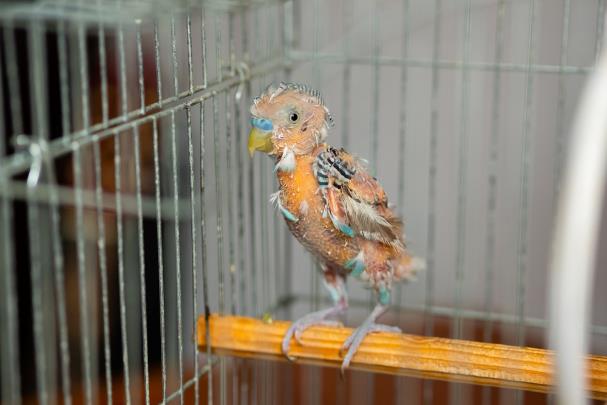 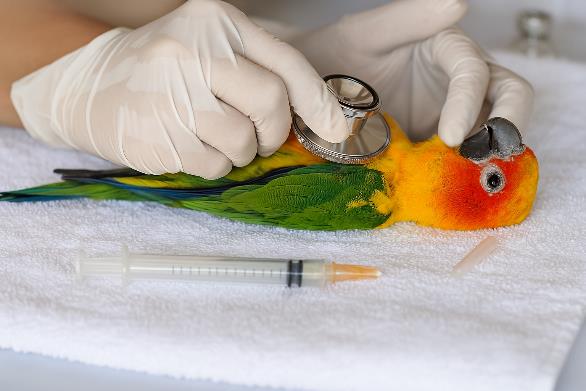 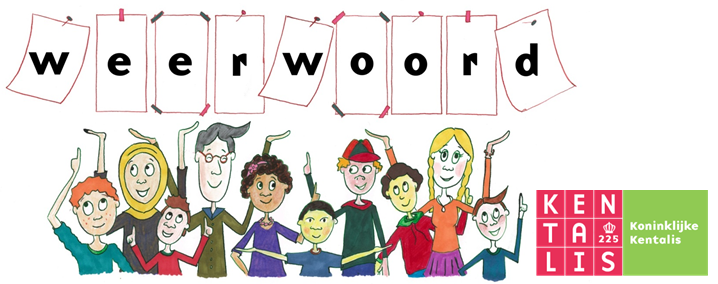 onoplettend zijn
in de gaten houden
= niet letten op
 
 
 
  



Onoplettend zijn in het verkeer is gevaarlijk.
= letten op

 
 
 
 
   

De moeder houdt de kinderen goed in de gaten.
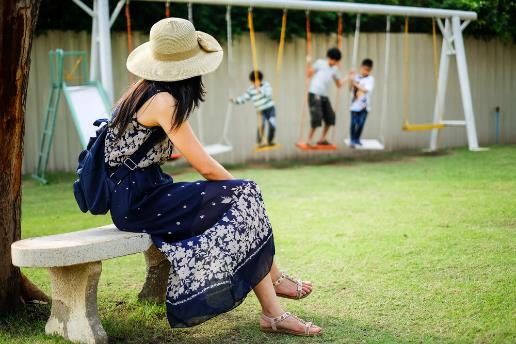 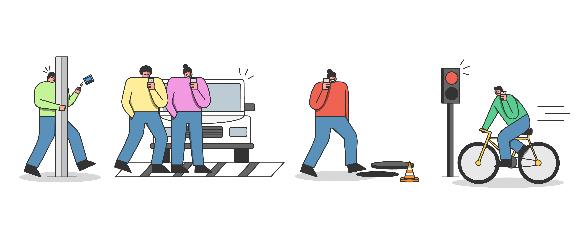 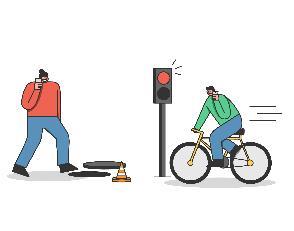 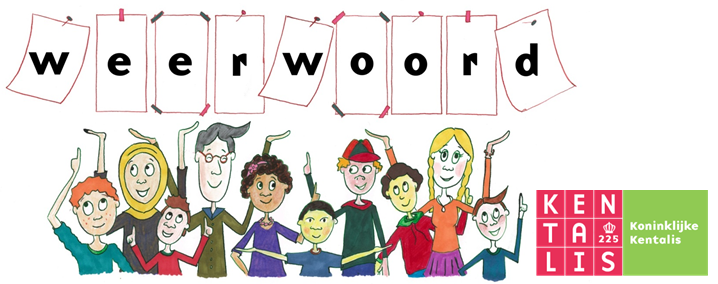 negeren
controleren
= kijken of alles goed is

 
 
 
 
   


De botten worden gecontroleerd.
= geen aandacht besteden aan (iets of iemand) als dat wel wordt verwacht 
  




De vrouw negeert haar collega.
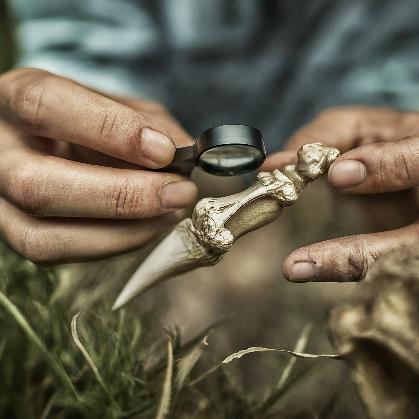 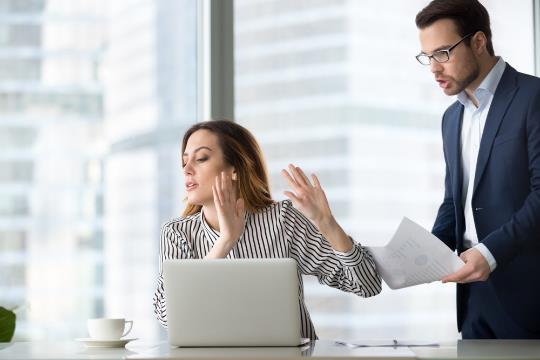 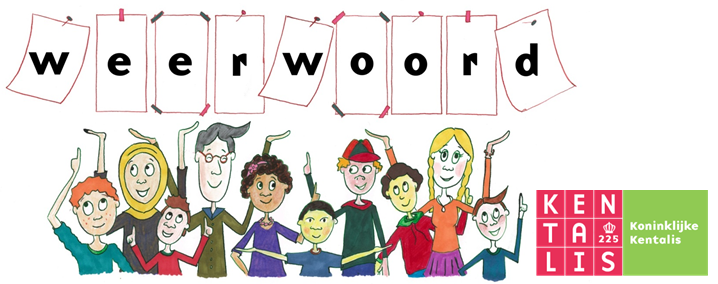 = de plek waar je je lichaam kunt buigen
het gewricht
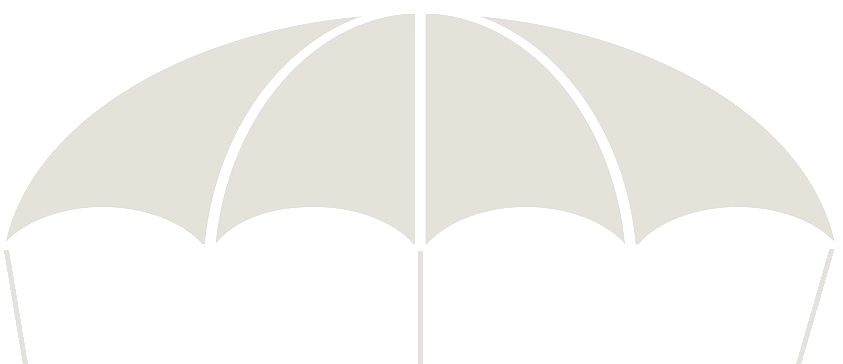 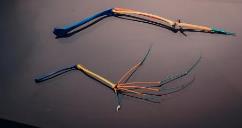 de schouder
de elleboog
de knie
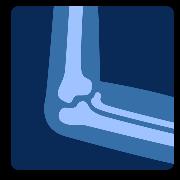 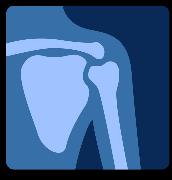 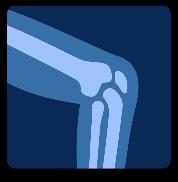 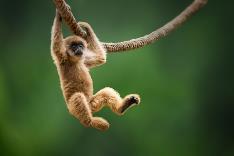 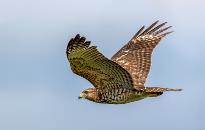 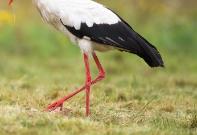 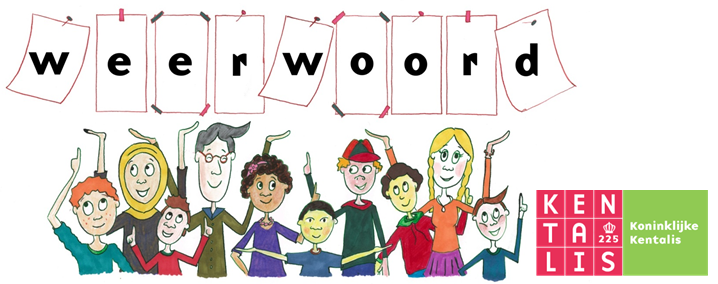 We noteren de datum waarop we de botten hebben ontdekt.
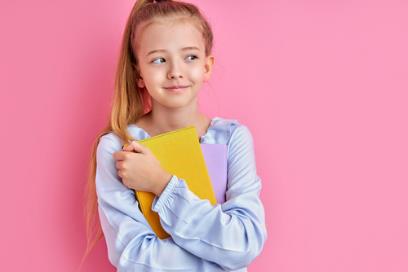 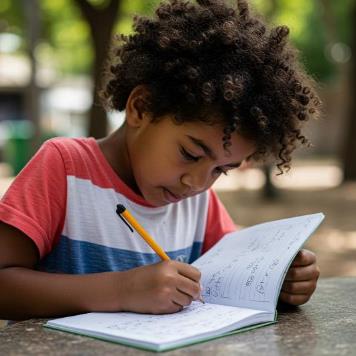 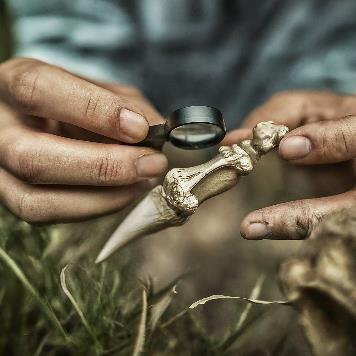 bewaren
noteren
ontdekken
= opschrijven
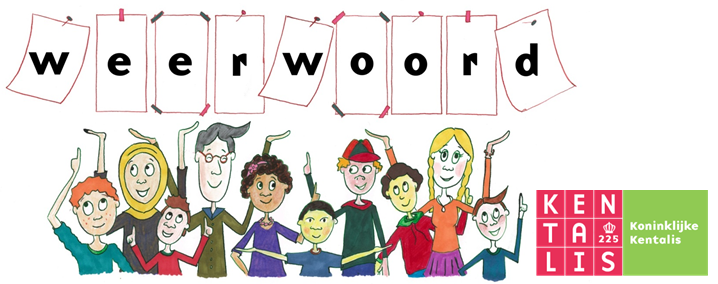 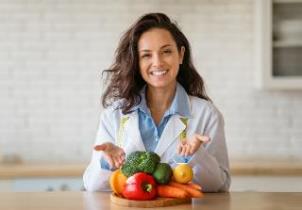 de raadgever
aanraden
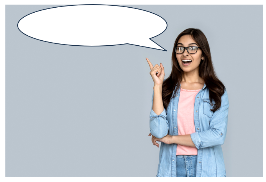 het advies
= wat je volgens iemand het beste kunt doen, de raad
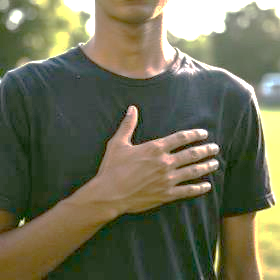 zorgzaamheid
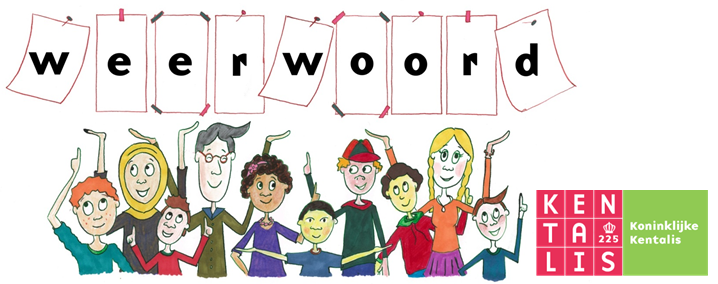